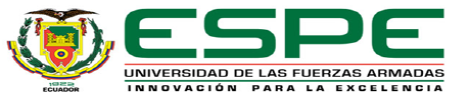 UNIVERSIDAD DE LAS FUERZAS ARMADAS ESPEVICERRECTORADO DE INVESTIGACIÓN INNOVACIÓN Y TRANSFERENCIA TECNOLÓGICADIRECCIÓN DE POSGRADOS
SANGOLQUÍ 2016
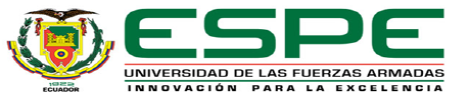 TESIS PREVIO A LA OBTENCIÓN DEL TÍTULO DE MAGÍSTER EN ADMINISTRACIÓN DE LA CONSTRUCCIÓN“SISTEMA CONSTRUCTIVO ALTERNATIVO PARA VIVIENDAS EN LAS COMUNIDADES INDÍGENAS DE TUNGURAHUA”
AUTORES: Ing. Diego chérrez gavilanes
	     Ing. Francisco Suárez abril
Directora: ing. Verónica rea, MDI. MITE.
CAPÍTULO 1: EL PROBLEMACAPÍTULO 2: MARCO TEÓRICOCAPÍTULO 3: METODOLOGÍACAPÍTULO 4: ANÁLISIS E INTERPRETACIÓN DE RESULTADOSCAPÍTULO 5: PROPUESTACAPÍTULO 6: CONCLUSIONES Y RECOMENDACIONES
CAPÍTULO 1EL PROBLEMA
CONTEXTUALIZACIÓN
• PLAN NACIONAL PARA EL BUEN VIVIR 2013 - 2017
• DIVISIÓN CANTONAL DE LA PROVINCIA DE TUNGURAHUA







Fuente: (Instituto Nacional de Estadísticas y Censos)
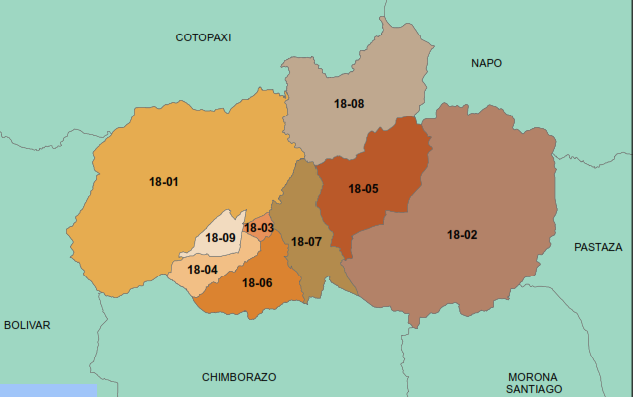 CONTEXTUALIZACIÓN
• COMUNIDADES EN LAS PARROQUIAS DE PILAHUÍN Y JUAN BENIGNO VELA







Fuente: (Real, 2009)
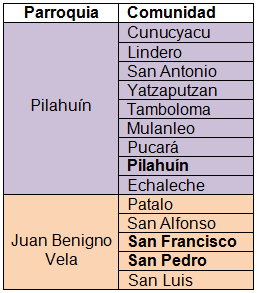 ANÁLISIS CRÍTICO
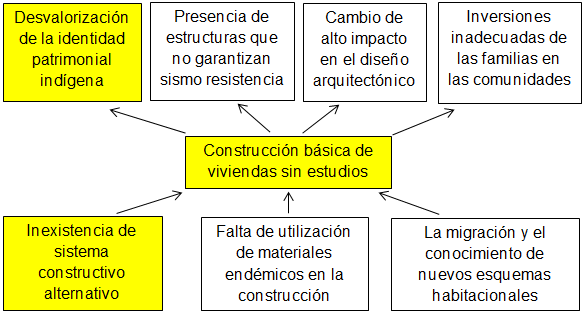 PROGNOSIS
ES IMPERATIVO PRESENTAR ALTERNATIVAS DE CONSTRUCCIÓN EN EL SECTOR INDÍGENA, UTILIZANDO MATERIALES EXISTENTES EN LAS COMUNIDADES Y AFINES AL ENTORNO NATURAL, EVITANDO QUE EL HORMIGÓN ARMADO GANE ESPACIO.
OBJETIVO GENERAL
ESTUDIAR COMO UN SISTEMA CONSTRUCTIVO ALTERNATIVO INCIDE EN LA IDENTIDAD PATRIMONIAL DE LAS COMUNIDADES INDÍGENAS DE CHIBULEOS Y PILAHUINES EN LA PROVINCIA DE TUNGURAHUA.
OBJETIVOS ESPECÍFICOS
• ANALIZAR EDIFICACIONES CONSTRUIDAS EN EL SECTOR INDÍGENA DE CHIBULEO Y PILAHUÍN
• DETERMINAR EL IMPACTO QUE TIENEN LOS SISTEMAS CONSTRUCTIVOS EMPLEADOS POR CHIBULEOS Y PILAHUINES EN SU IDENTIDAD PATRIMONIAL 
• PROPONER UN SISTEMA CONSTRUCTIVO ALTERNATIVO PARA INFRAESTRUCTURA HABITACIONAL EN LAS COMUNIDADES INDÍGENAS DE LA PROVINCIA DE TUNGURAHUA
CAPÍTULO 2MARCO TEÓRICO
FUNDAMENTACIÓN FILOSÓFICA
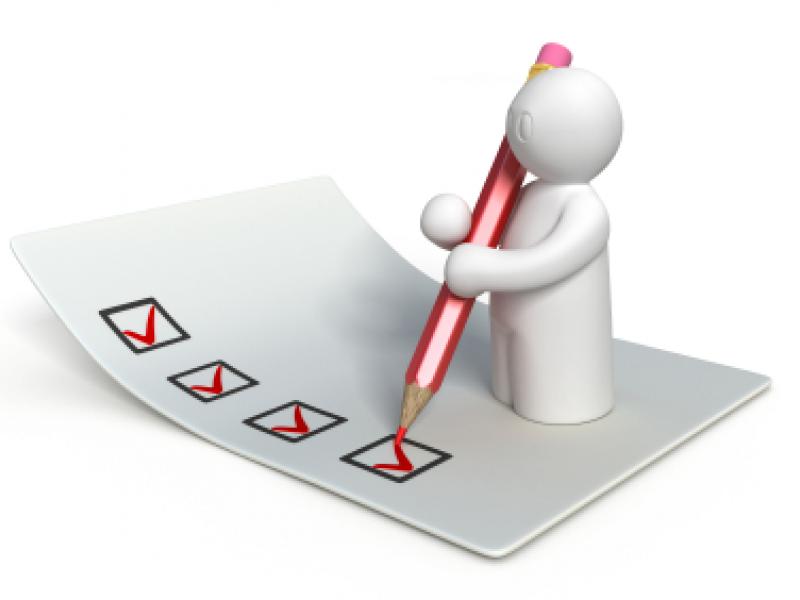 ENFOQUE CUANTITATIVO POSITIVISTA
SUPERORDINACIÓN
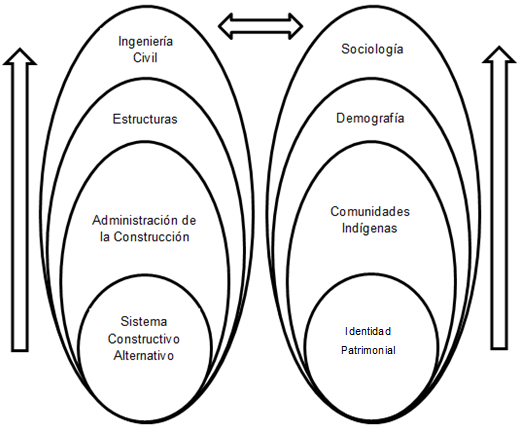 SUBORDINACIÓN DE LA VARIABLE INDEPENDIENTE
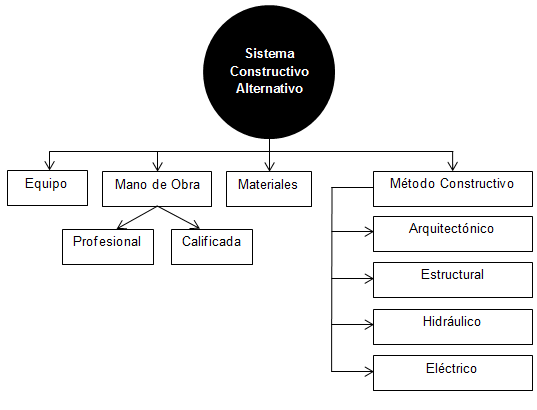 SUBORDINACIÓN DE LA VARIABLE DEPENDIENTE
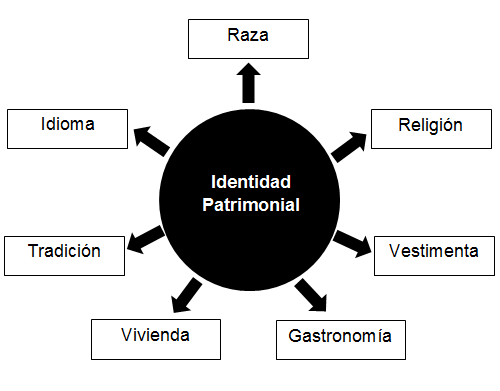 HIPÓTESIS
IMPLEMENTAR UN SISTEMA CONSTRUCTIVO ALTERNATIVO DE VIVIENDA EN EL SECTOR INDÍGENA, UTILIZANDO MATERIALES ENDÉMICOS DEL SECTOR Y LOS CONOCIDOS ANCESTRALMENTE, CONTRIBUYE A REVALORIZAR LA IDENTIDAD PATRIMONIAL DE LAS COMUNIDADES INDÍGENAS DE TUNGURAHUA.

VARIABLE INDEPENDIENTE: SISTEMA CONSTRUCTIVO ALTERNATIVO
VARIABLE DEPENDIENTE: IDENTIDAD PATRIMONIAL
CAPÍTULO 3METODOLOGÍA
MODALIDADES DE INVESTIGACIÓN
• DOCUMENTAL Y BIBLIOGRÁFICA                        • DE CAMPO
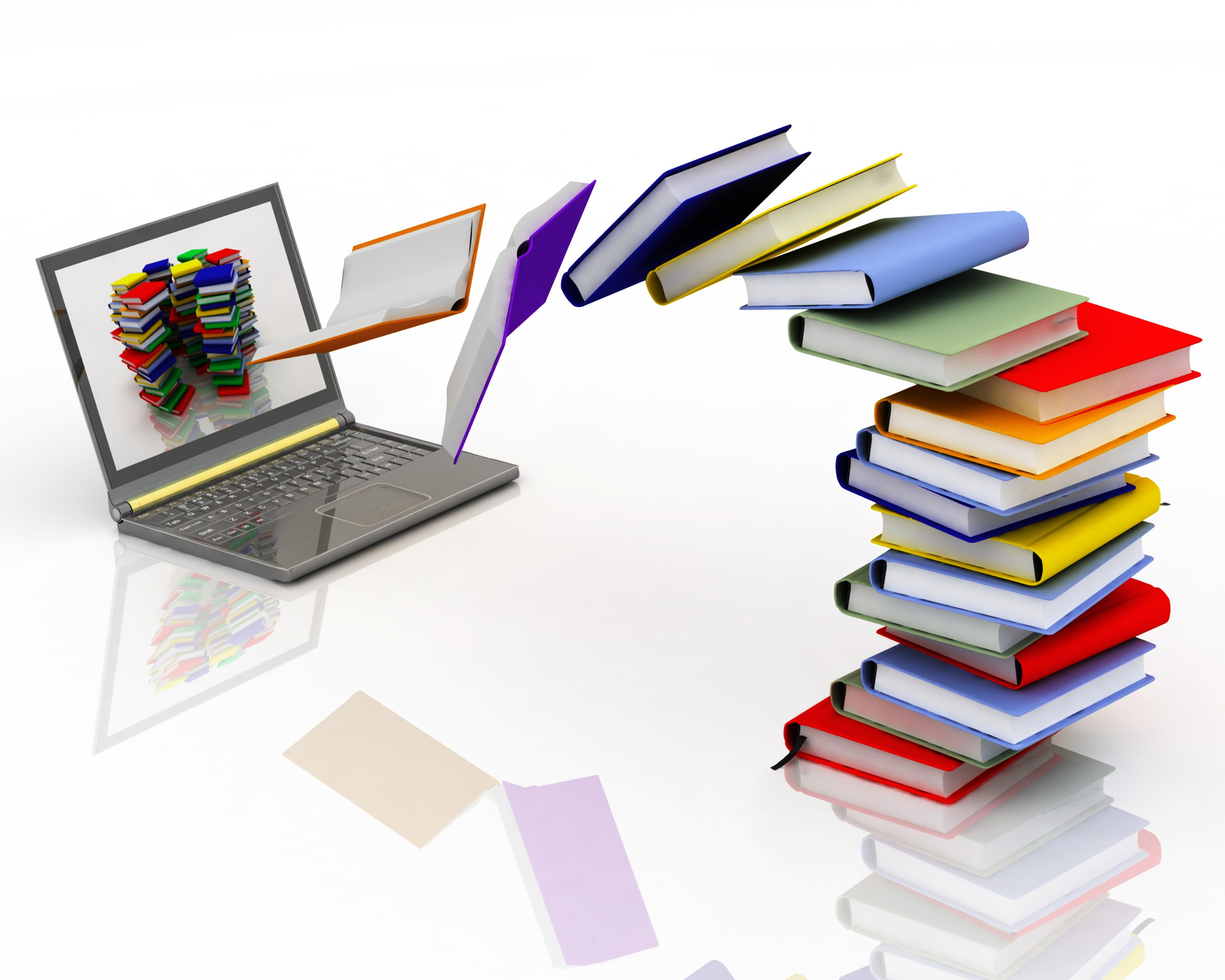 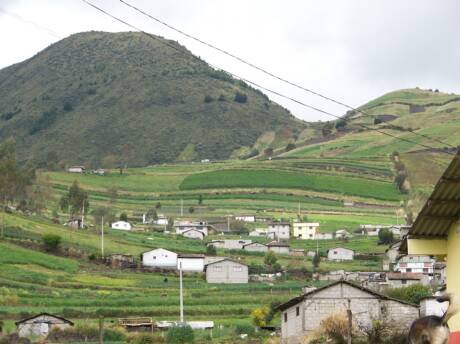 NIVELES DE INVESTIGACIÓN
• EXPLORATORIA                                                        • DESCRIPTIVA
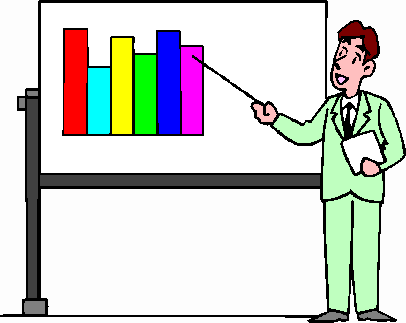 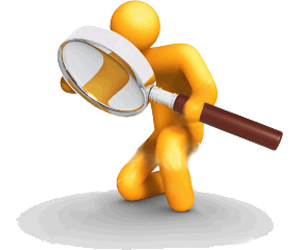 POBLACIÓN Y MUESTRA
POBLACIÓN: 5.502 FAMILIAS



MUESTRA: 166 FAMILIAS A SER ENCUESTADAS
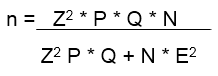 OPERACIONALIZACIÓN DE VARIABLES
•  VARIABLE INDEPENDIENTE: SISTEMA CONSTRUCTIVO ALTERNATIVO

•  VARIABLE DEPENDIENTE: IDENTIDAD PATRIMONIAL
PLAN DE RECOLECCIÓN Y PROCESAMIENTO DE INFORMACIÓN
INSTRUMENTO: ENCUESTA

RESPONSABLE: ENCUESTADOR

TABULACIÓN: HOJAS ELECTRÓNICAS

VISUALIZACIÓN: GRÁFICOS TIPO PASTEL
CAPÍTULO 4ANÁLISIS E INTERPRETACIÓN DE RESULTADOS
ANÁLISIS E INTERPRETACIÓN DE LOS RESULTADOS DE LAS ENCUESTAS
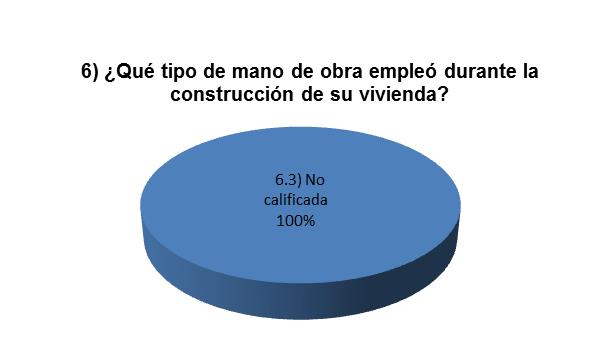 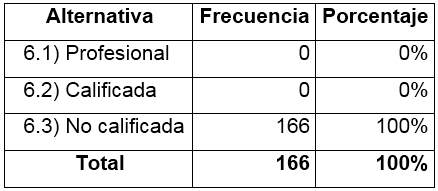 VERIFICACIÓN DE LA HIPÓTESIS
PREDOMINA
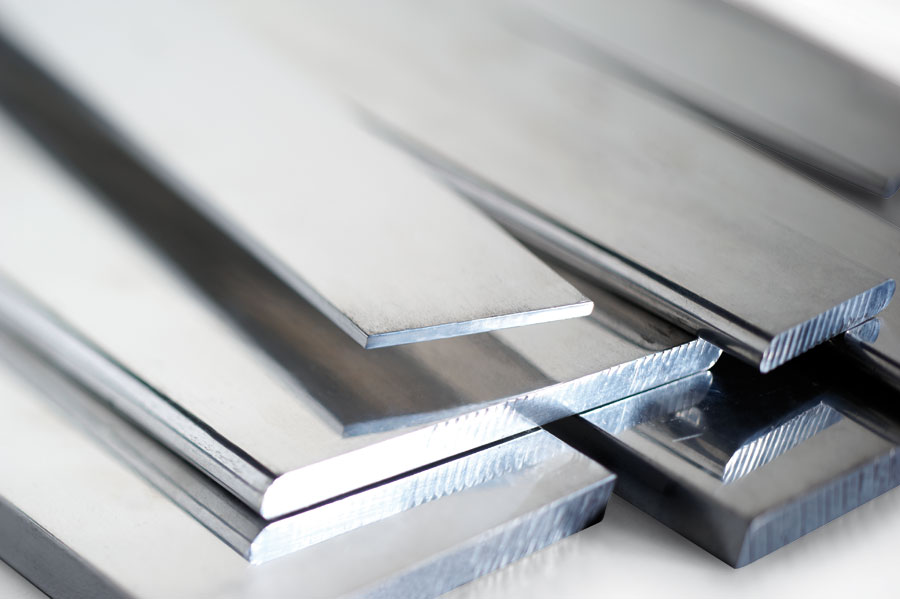 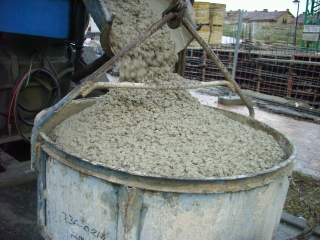 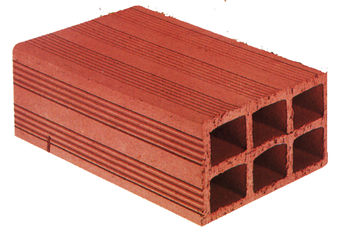 RECOMENDACIONES
GENERAR
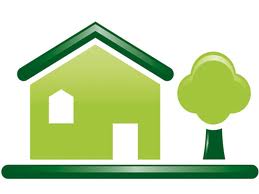 CAPÍTULO 5PROPUESTA
OBJETIVO GENERAL
GENERAR UN MODELO DE VIVIENDA Y SU SISTEMA CONSTRUCTIVO PARA LAS COMUNIDADES INDÍGENAS DE CHIBULEOS Y PILAHUINES.
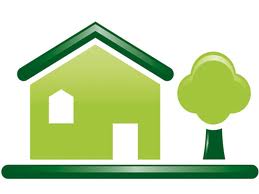 OBJETIVOS ESPECÍFICOS
MATERIALES
MADERA (eucalipto)
+
ARCILLA (adobe)
Cemento, hierro, vidrio, fibrocemento
REQUERIMIENTOS ESPACIALES
Habitabilidad – POT 2020 – 115,34 m2 /4 personas
3 Dormitorios
Sala
Comedor
Cocina
2 ½ Baños
MODULACIÓN ARQUITECTÓNICA
Distancias entre ejes 3,00 ; 3,60 y 4,20 m
Modulación de paredes 0,60 ; 0,90 ; 1,20 ; 1,50 ; 2,10 m
Los materiales se acoplan a esta modulación
SISTEMA ESTRUCTURAL
• PREDISEÑO DE VIGUETAS 
• PREDISEÑO ARMADURA DE CUBIERTA
• DISEÑO COLUMNA 
• DISEÑO CIMENTACIÓN
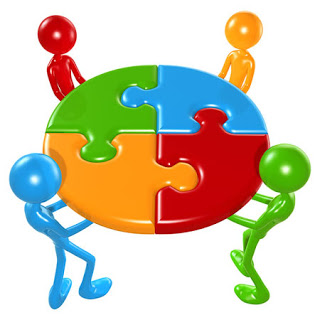 PREDISEÑO DE VIGUETAS
DEFINICIÓN DE CARGAS
CARGA MUERTA (PESO PROPIO + NEC 2015)
CARGA VIVA (NEC 2015)
PROCESO MANUAL DE DISEÑO DE MADERA JUNAC 1984
VIGUETAS DE EUCALIPTO DE 10 X 20
PREDISEÑO DE ARMADURA DE CUBIERTA
DEFINICIÓN DE CARGAS
CARGA MUERTA (PESO PROPIO + NEC 2015)
CARGA VIVA (NEC 2015)
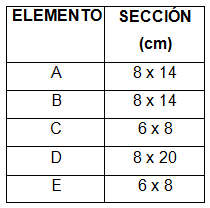 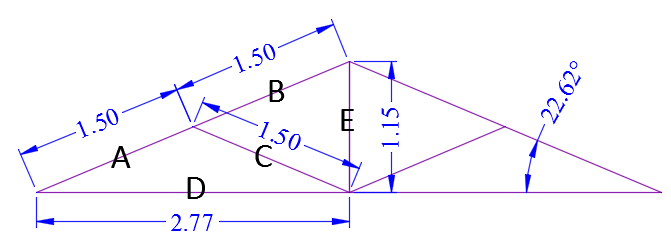 DISEÑO COLUMNA
DEFINICIÓN DE CARGAS
CARGA MUERTA (PESO PROPIO + NEC 2015)
CARGA VIVA (NEC 2015)
PROCESO MANUAL DE DISEÑO DE MADERA JUNAC 1984
COLUMNAS DE EUCALIPTO DE 15 X 15
DISEÑO CIMENTACIÓN
PROCESO DISEÑO ESTRUCTURAS HORMIGÓN ARMADO NIELSEN
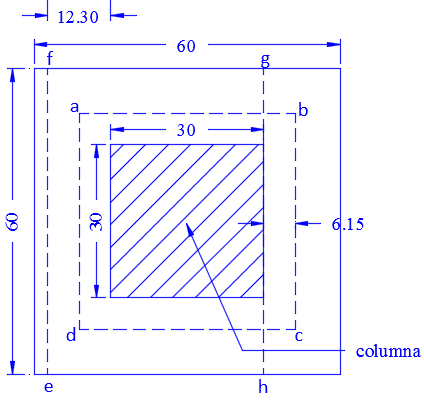 h = 20 cm
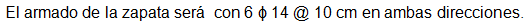 PLASMAR SISTEMAS CONSTRUCTIVOS
PLANOS: ARQUITECTÓNICO
          ESTRUCTURAL
                 HIDRO-SANITARIO
   ELÉCTRICO
MODELO OPERATIVO
VOLUMENES DE OBRA
PRECIOS UNITARIOS
PRESUPUESTO = $ 25.004,17
CRONOGRAMA
FINANCIAMIENTO
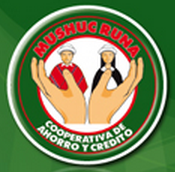 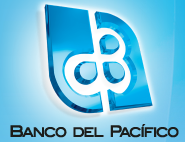 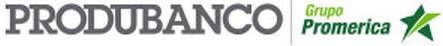 COOPERATIVA DE AHORRO Y CRÉDITO MUSHUC RUNA
TASA DE INTERÉS: 19 %

PLAZO: 36 MESES
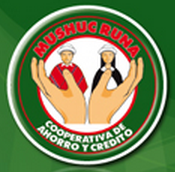 BANCO DEL PACÍFICO
TASA DE INTERÉS: 10 %

PLAZO: 12 AÑOS
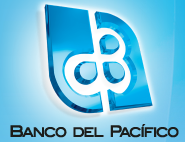 PRODUBANCO
TASA DE INTERÉS: 4,99 %

PLAZO: 20 AÑOS
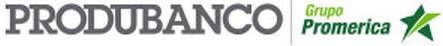 CAPÍTULO 6CONCLUSIONES Y RECOMENDACIONES DE LA PROPUESTA
CONCLUSIONES DE PROPUESTA
• FACTIBLE CONSTRUIR - MATERIALES DEL MODELO EXISTEN EN EL SITIO.
• GARANTIZAMOS SEGURIDAD Y CONFORT.
• MANUAL DE DISEÑO PARA MADERAS DE 1984 SE MANTIENE VIGENTE.
• SUELO ARCILLOSO DE LA ZONA ES EXCELENTE PARA FABRICAR MAMPUESTOS.
• LAS PAREDES SE PUEDEN PROTEGER DEL EFECTO DE LA LLUVIA CON ESTUCO Y PINTURA.
• CONSEGUIR MANO DE OBRA CALIFICADA EN LA ZONA NO SERÁ UN OBSTÁCULO.
• EL PRECIO DE LA CONSTRUCCIÓN RESULTA APETECIBLE PARA LOS MORADORES.
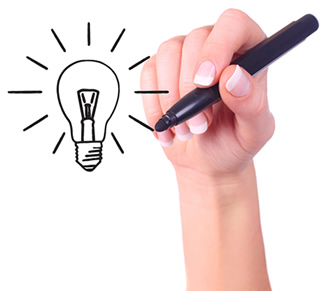 RECOMENDACIONES DE PROPUESTA
• IMPLANTAR LA VIVIENDA EN UN TERRENO PLANO QUE CUENTE CON SERVICIOS BÁSICOS.
• CAMPAÑAS PUBLICITARIAS SOBRE BONDADES DE LOS MATERIALES SELECCIONADOS.
• PRODUCIR MAMPUESTOS DE ADOBE A MAYOR ESCALA.
• BUSCAR QUE SE ABRAN LÍNEAS DE CRÉDITO PARA VIVIENDA EN EL SECTOR INDÍGENA.
• AMPLIAR ESTA INVESTIGACIÓN EN OTRAS REGIONES DEL PAÍS.
• LA MADERA DEBE SER TRATADA Y CURADA - ATAQUES DE HONGOS Y/O INSECTOS.
• NO HACER CAMBIOS EN FACHADAS.
• ELECCIÓN DE COLORES GUARDANDO ARMONÍA CON EL AMBIENTE.
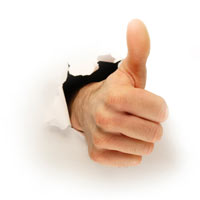 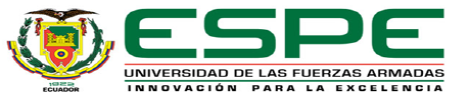 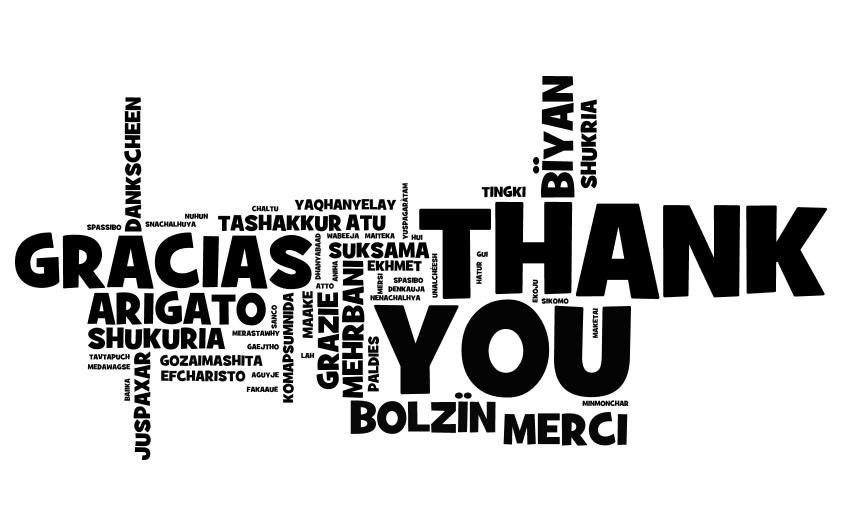